المنهج التجريبي
الأستاذ المساعد الدكتور 
أحمد حسن ياس
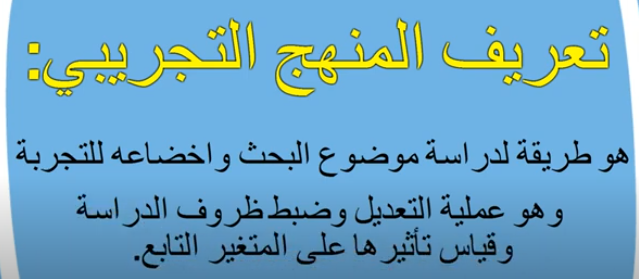 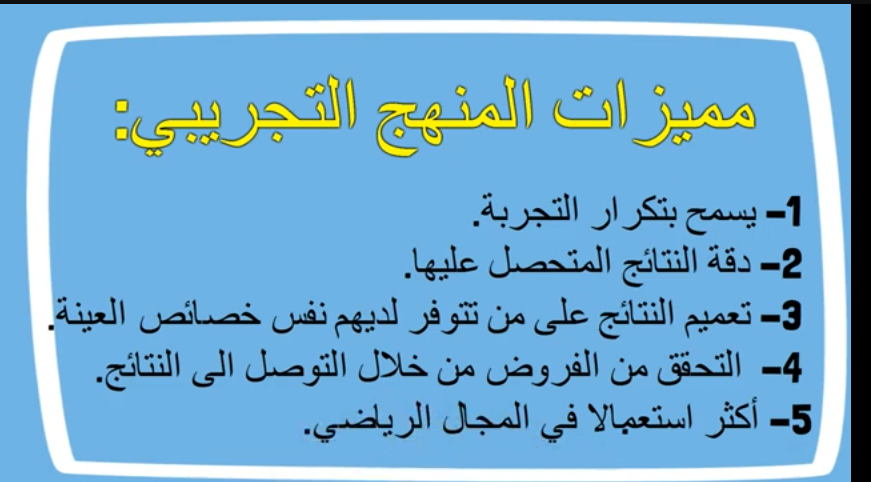 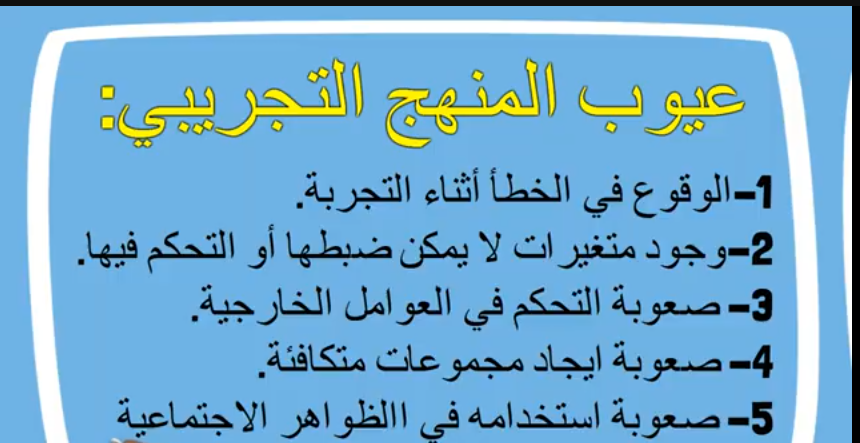 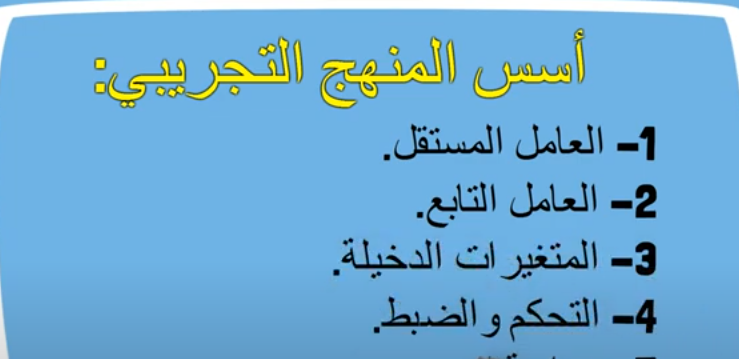 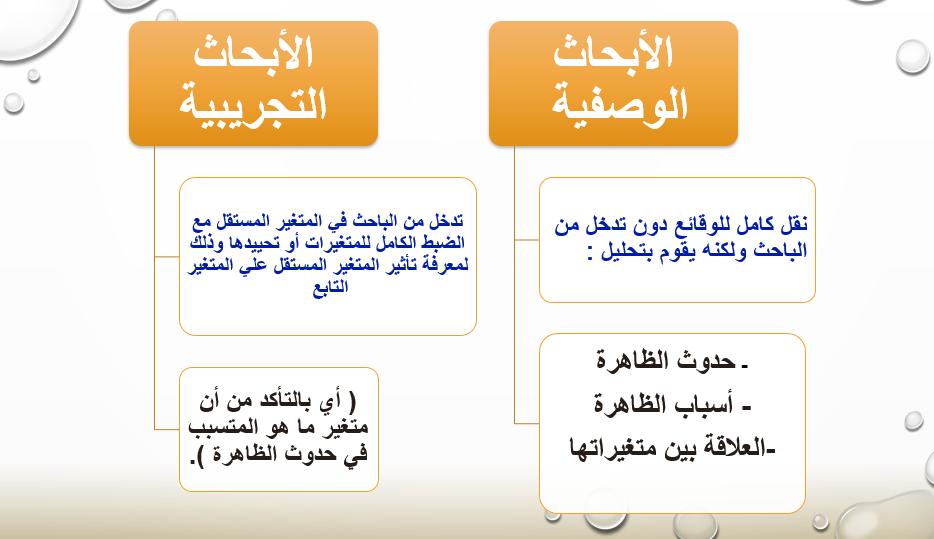 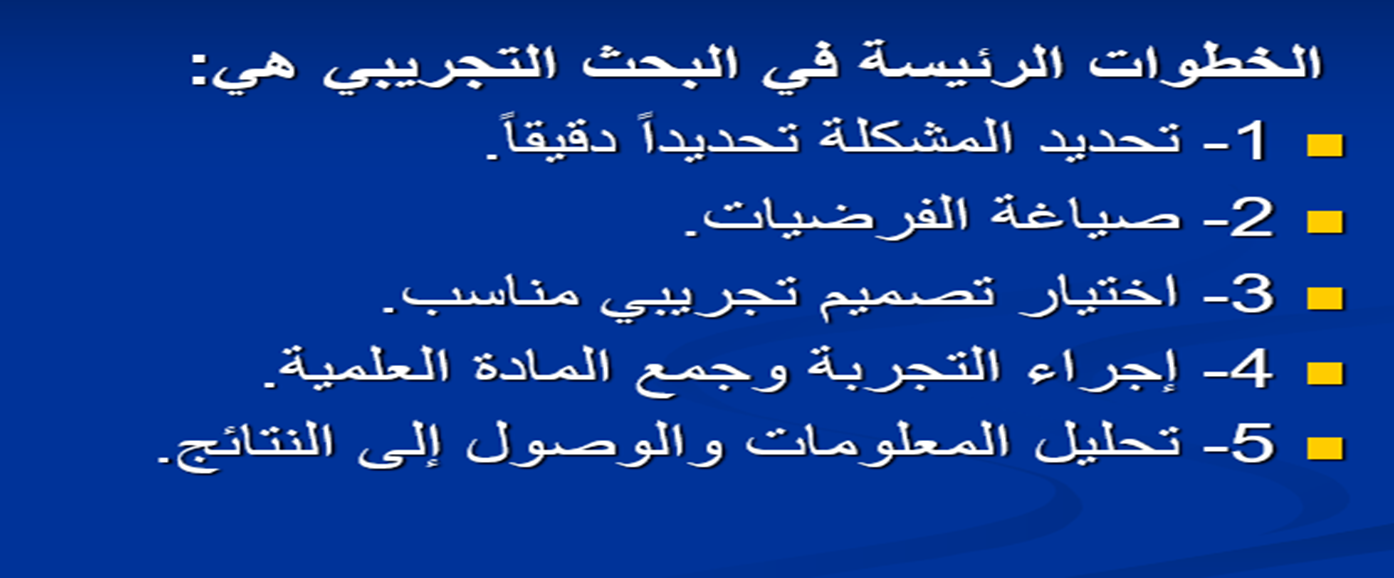 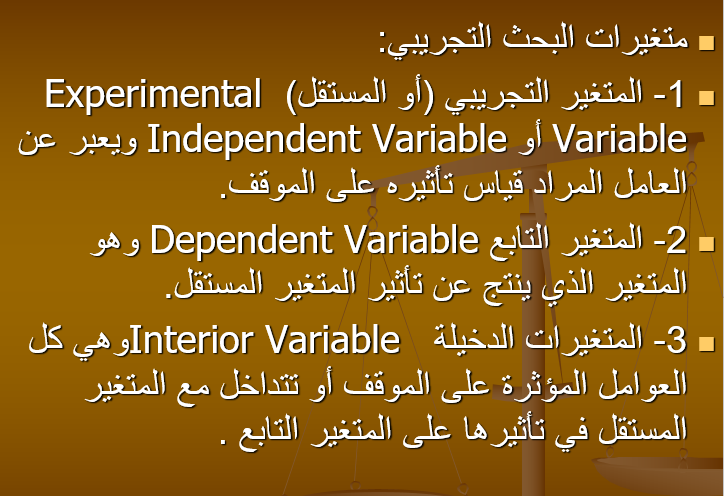 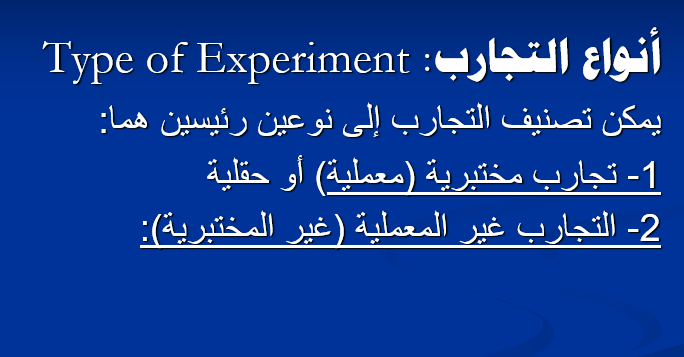 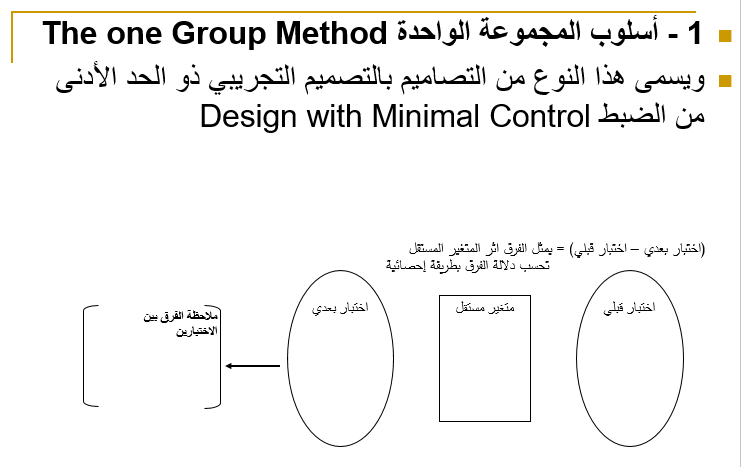 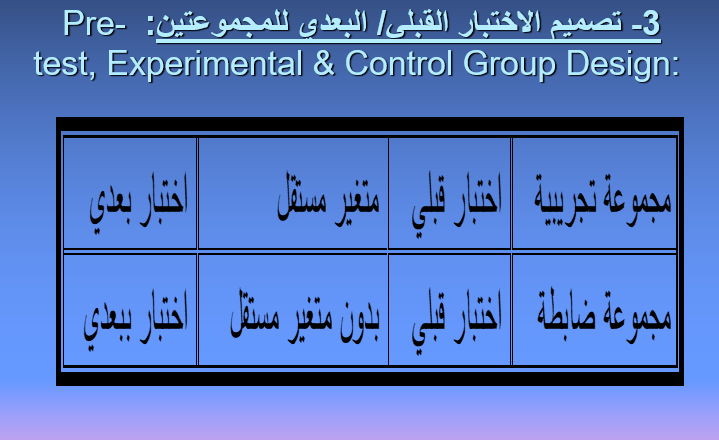 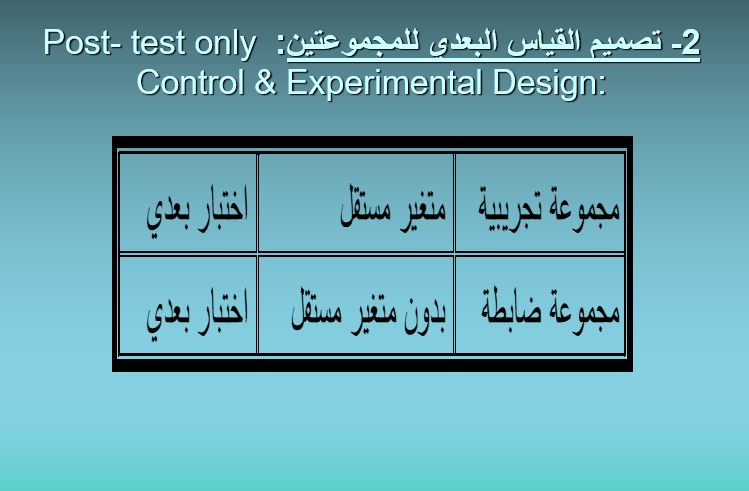 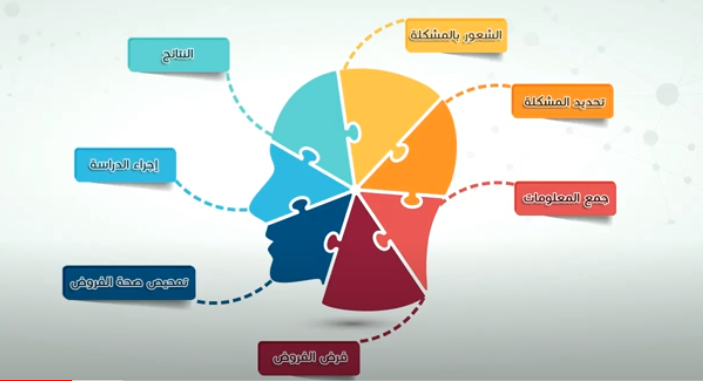 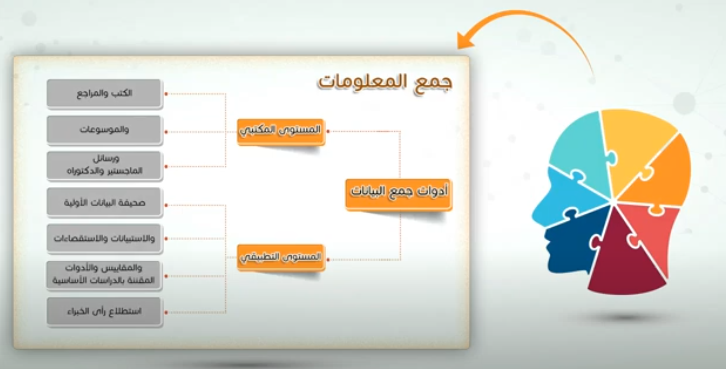 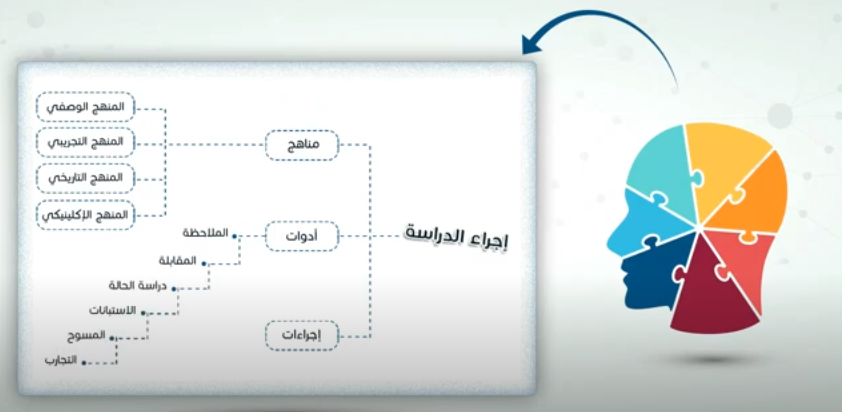 صياغة أهداف البحث العلمي تعتبر خطوة أساسية في تحديد اتجاه الدراسة وتوضيح الغرض منها. إليك بعض النصائح لصياغة أهداف البحث العلمي:

تحديد الفكرة الرئيسية: يجب أن يكون الهدف مرتبطًا بشكل مباشر بمشكلة البحث أو السؤال الرئيسي الذي تسعى للإجابة عليه.

الوضوح والدقة: يمكن أن تكون الأهداف محددة بعبارات واضحة ودقيقة، مما يسهل فهمها من قبل الآخرين.

الواقعية: يجب أن تكون الأهداف قابلة للتحقيق وفقًا للموارد المتاحة، مثل الوقت والميزانية والمعدات.

التقسيم: من الجيد تقسيم الأهداف إلى أهداف عامة وأهداف محددة. الهدف العام يحدد الفكرة الشاملة، بينما الأهداف المحددة تشير إلى النقاط الدقيقة التي سيتم بحثها.

الزمن: يمكن أن يكون جيدًا تحديد إطار زمني لتحقيق الأهداف ضمن الدراسة.
هناك بعض المعايير المهمة في صياغة أهداف البحث العلمي، والتي يجب مراعاتها عند إعدادها، منها:

الوضوح والتحديد: يجب أن تكون الأهداف محددة وواضحة بشكل كاف، بحيث لا تكون مبهمة أو عامة.

الواقعية والإمكانية: يجب أن تكون الأهداف قابلة للتحقيق والإنجاز، بناءً على الموارد المتاحة والوقت المخصص للبحث.

القابلية للقياس: يجب أن تكون الأهداف قابلة للقياس والتقييم، بحيث يمكن تحديد مؤشرات أداء واضحة لقياس مدى تحقيقها.

الترابط والتسلسل: يجب أن تكون الأهداف مترابطة ومنسجمة فيما بينها، وأن تتسلسل منطقيًا من الأهداف الرئيسية إلى الأهداف الفرعية.

الاتساق مع موضوع البحث: يجب أن تكون الأهداف منسجمة ومتوافقة مع موضوع البحث وتساهم في الإجابة عن السؤال البحثي.

التركيز والتحديد: يجب التركيز على عدد محدود من الأهداف الرئيسية، وتجنب الأهداف الثانوية غير الضرورية.

المرونة: يجب أن تكون الأهداف مرنة بما يسمح بتعديلها أو تطويرها عند الحاجة، في ضوء المستجدات والنتائج المرحلية للبحث.

التوافق مع المعايير البحثية: يجب أن تكون الأهداف منسجمة مع المعايير والمنهجيات البحثية المتبعة في المجال.

التزام هذه المعايير عند صياغة أهداف البحث العلمي يساعد في تحقيق البحث بشكل أفضل وأكثر فعالية.
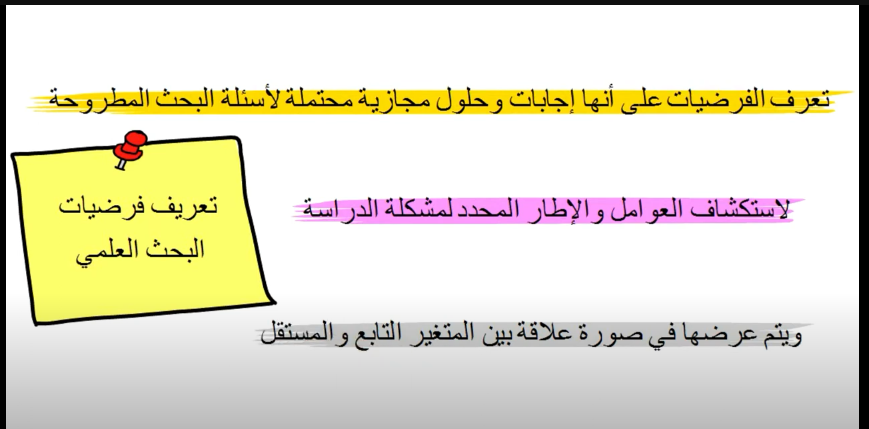 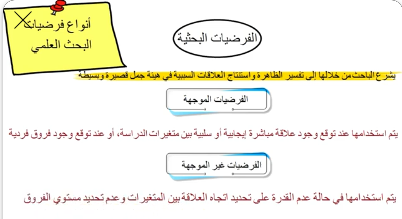 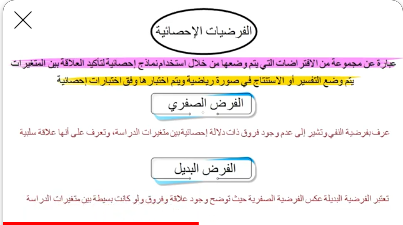 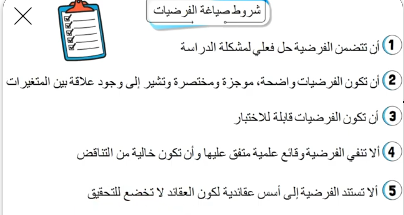 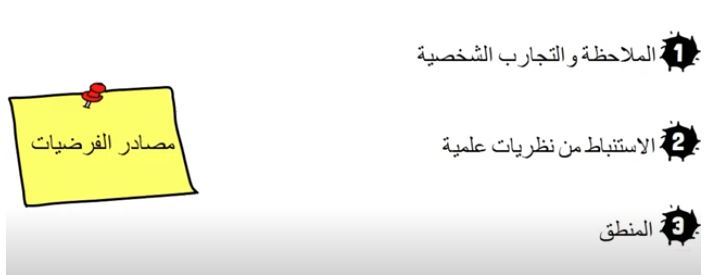 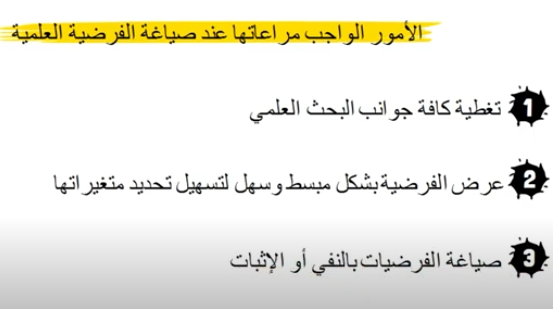 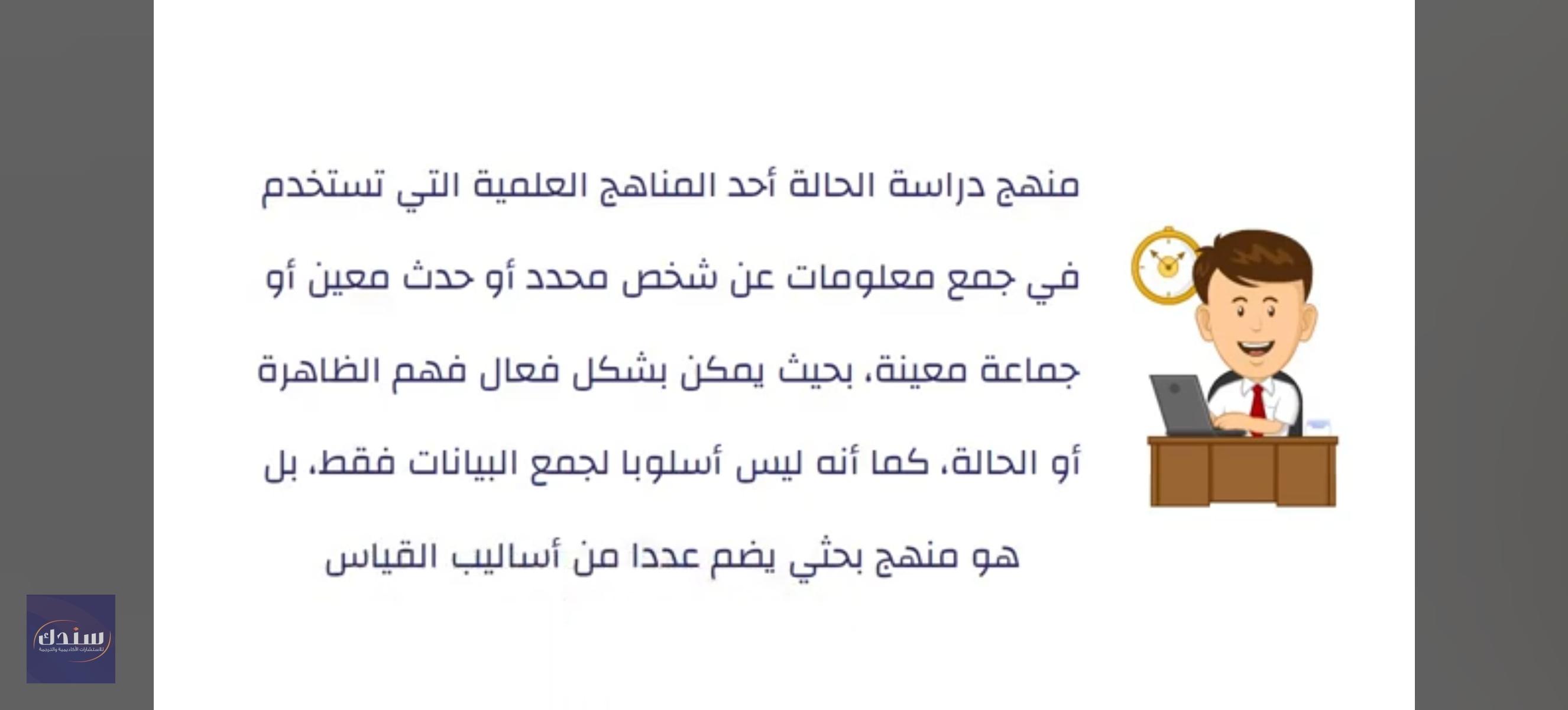 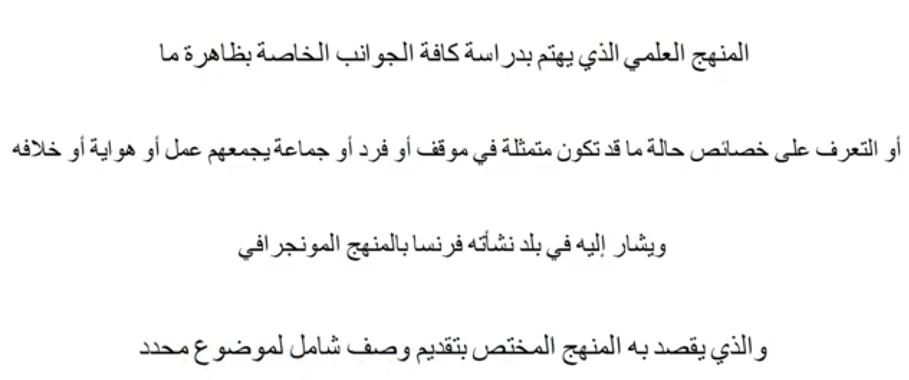 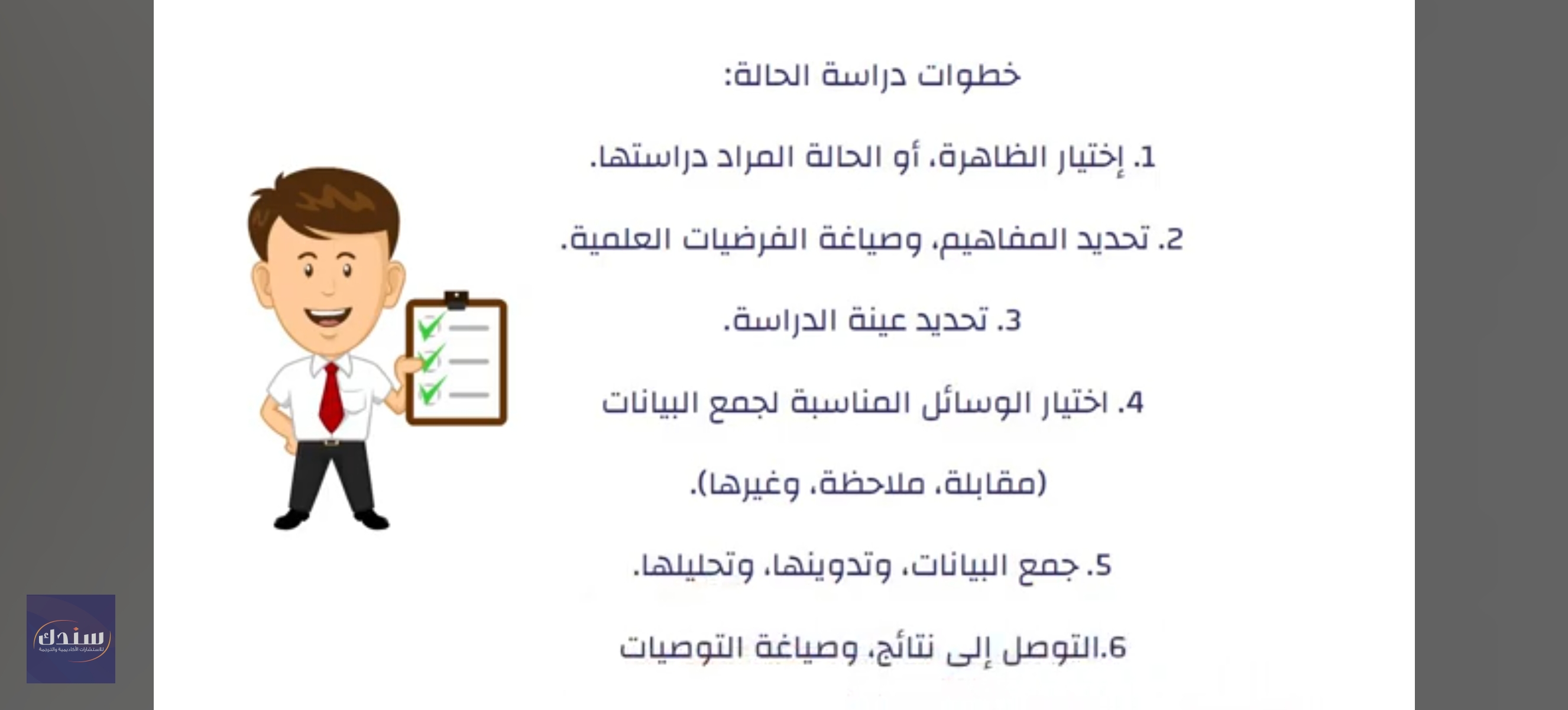 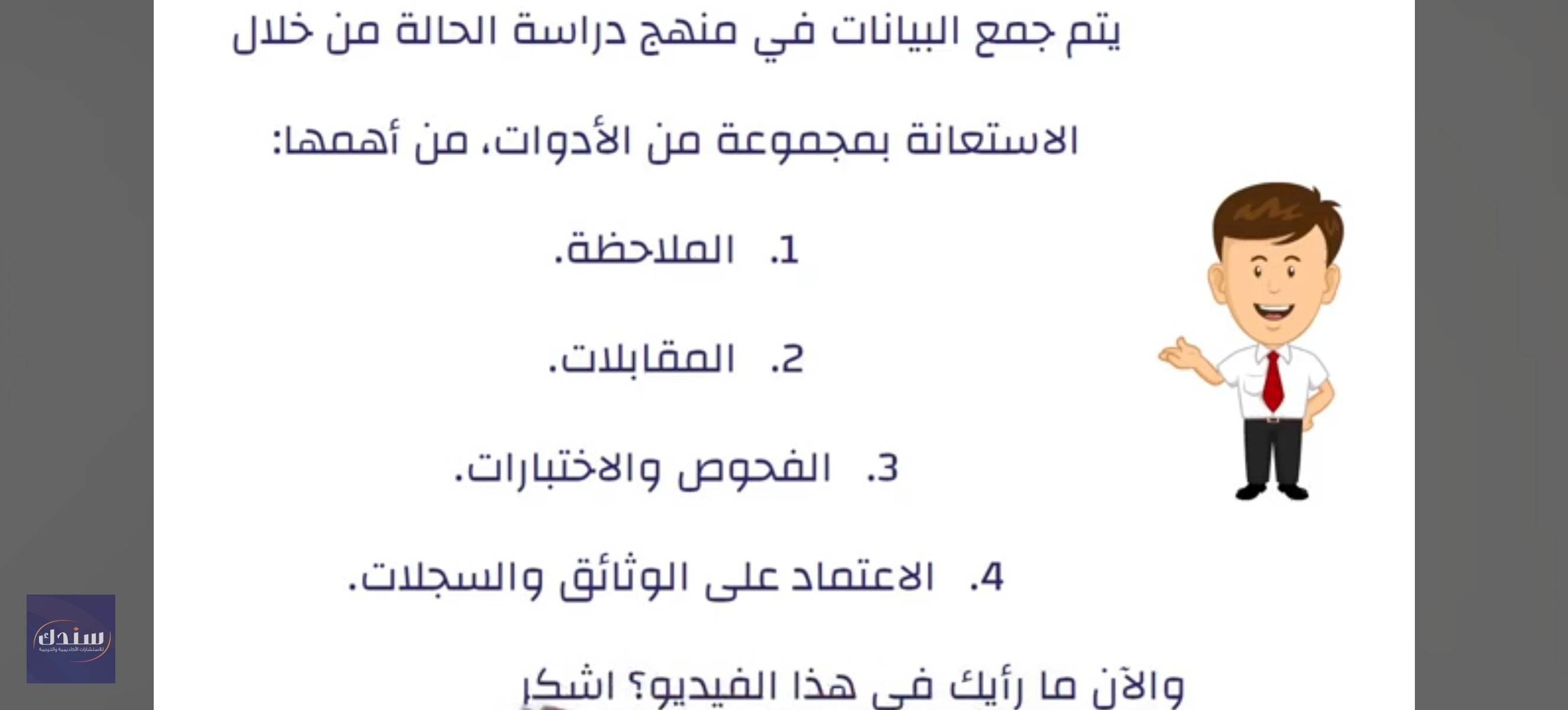 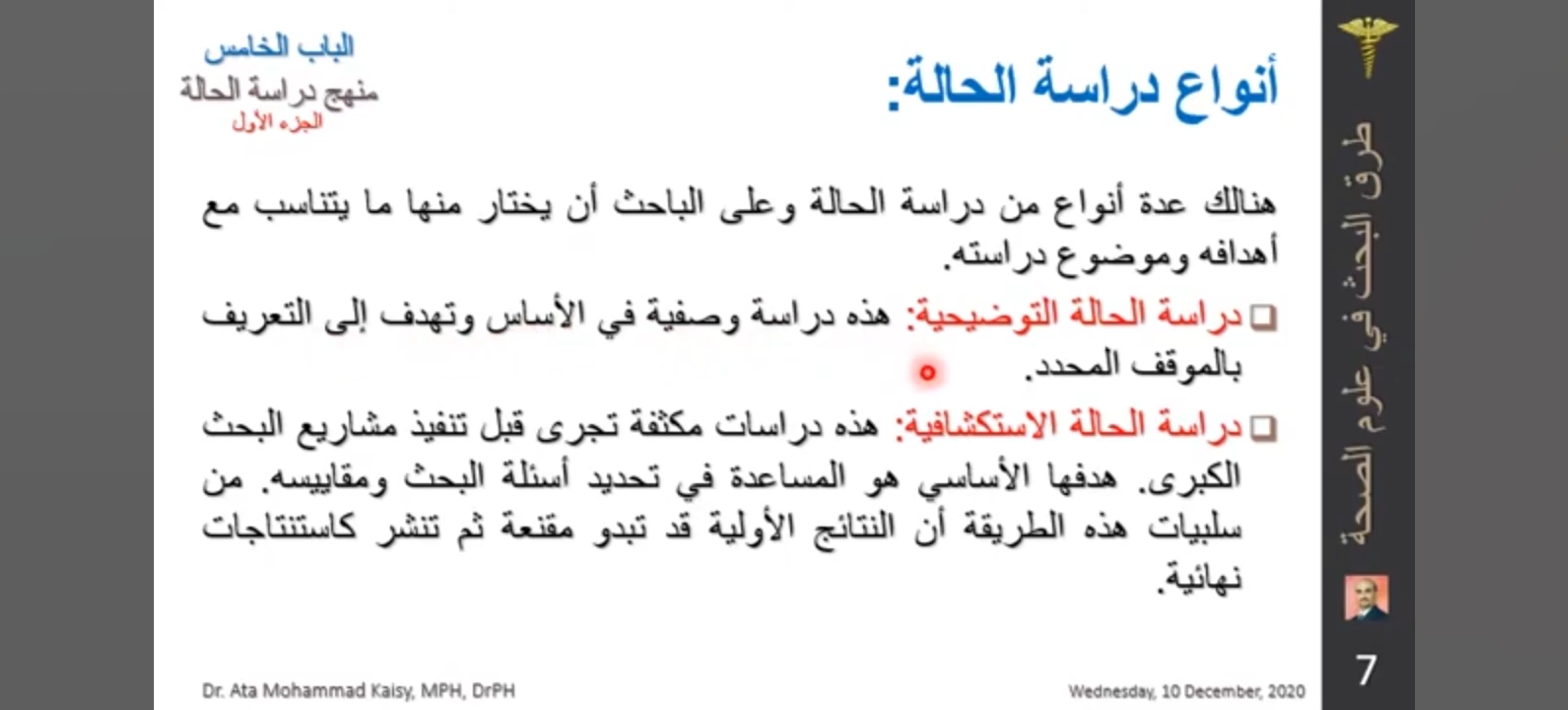 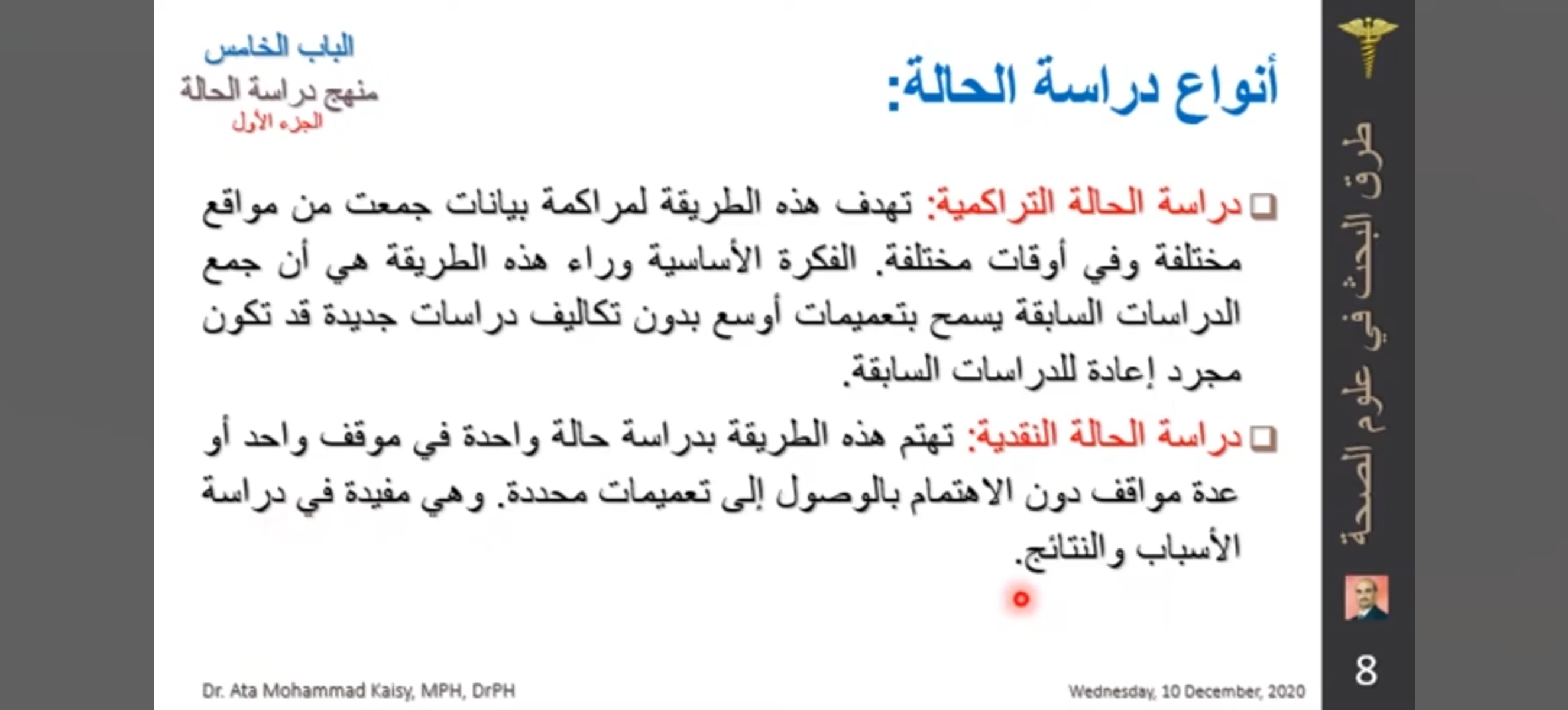 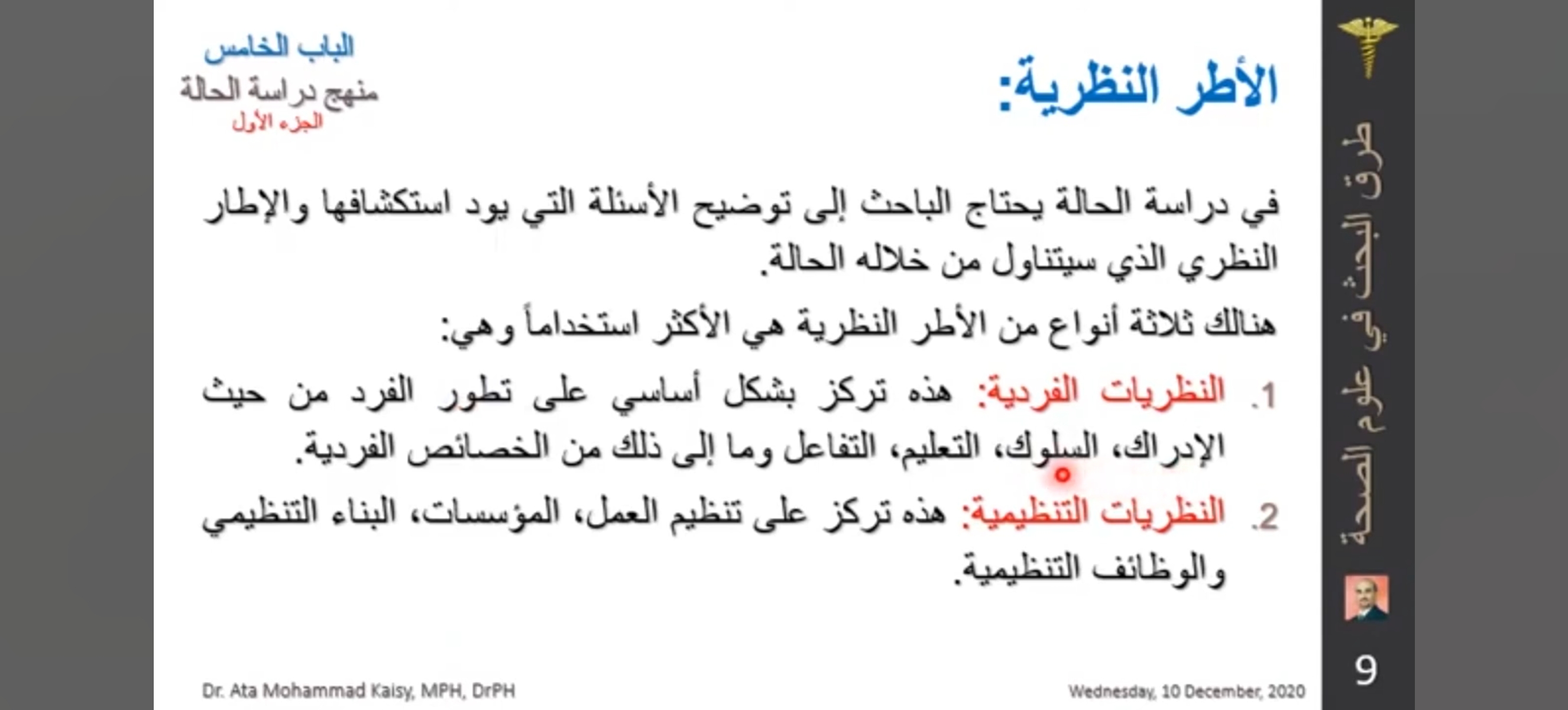 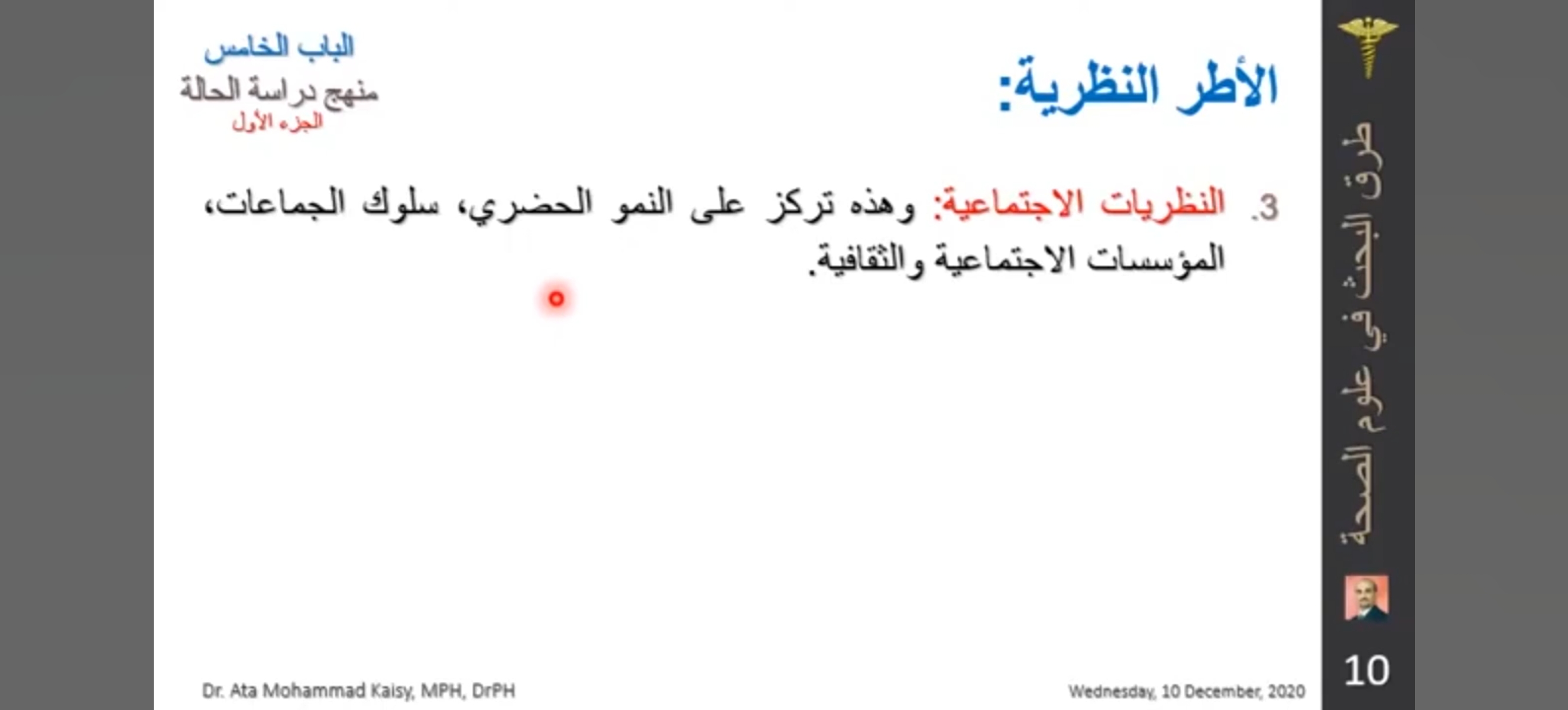 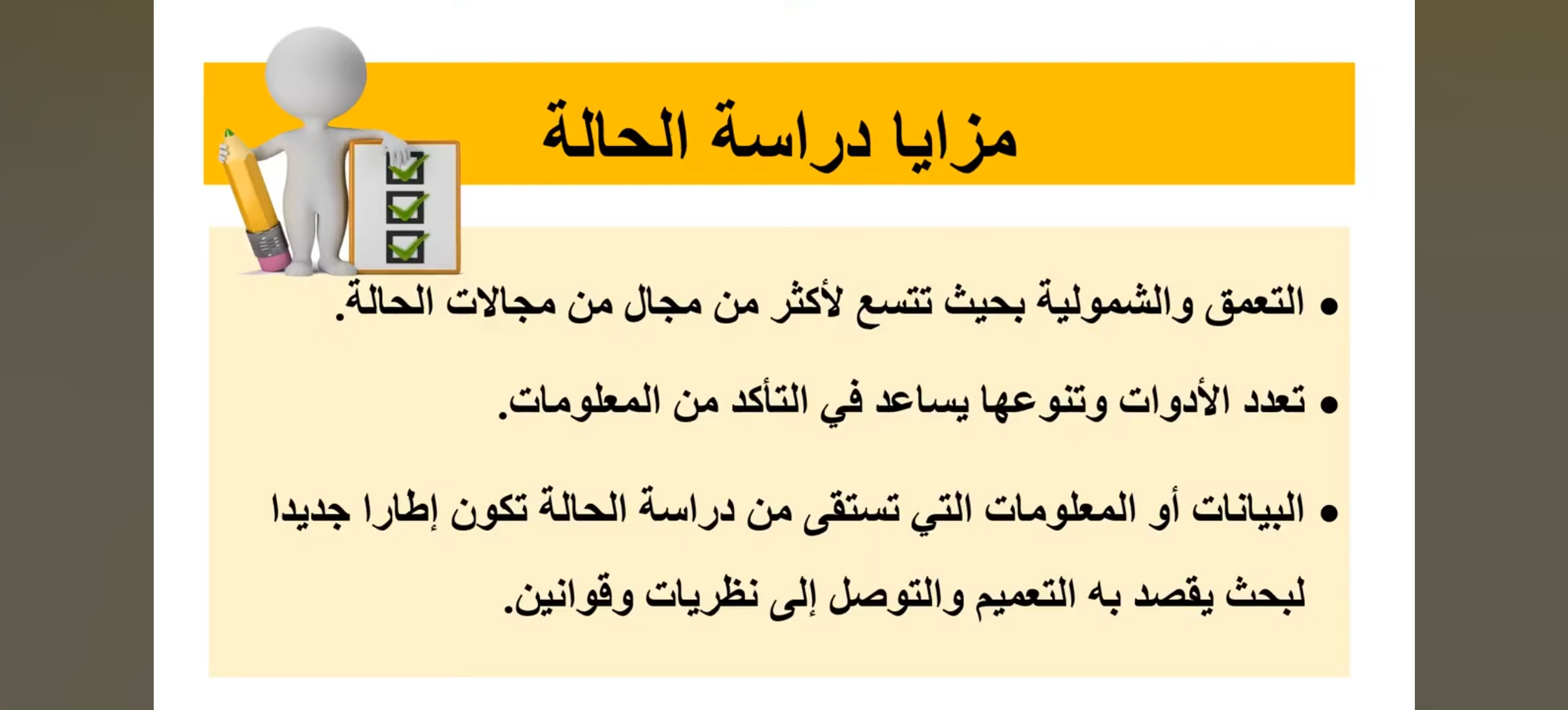 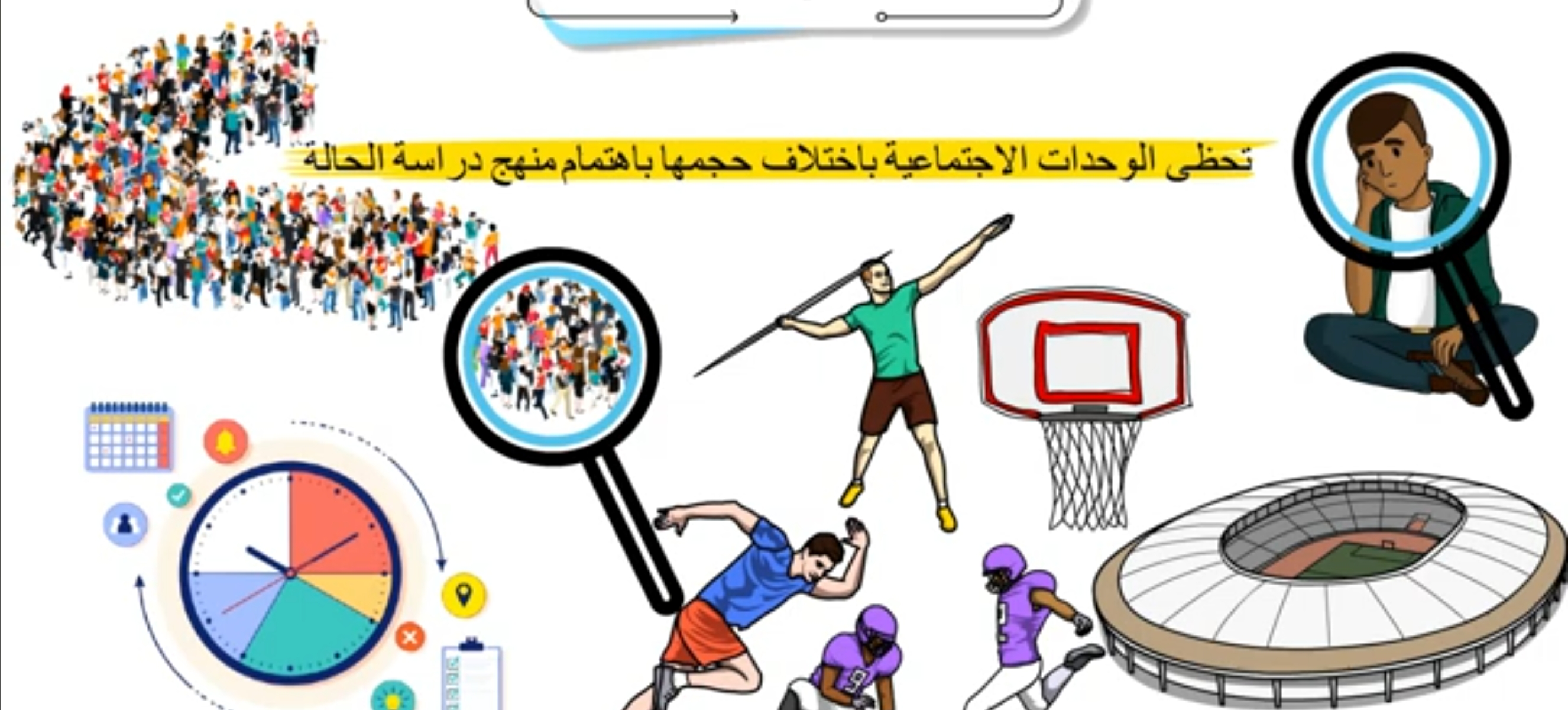 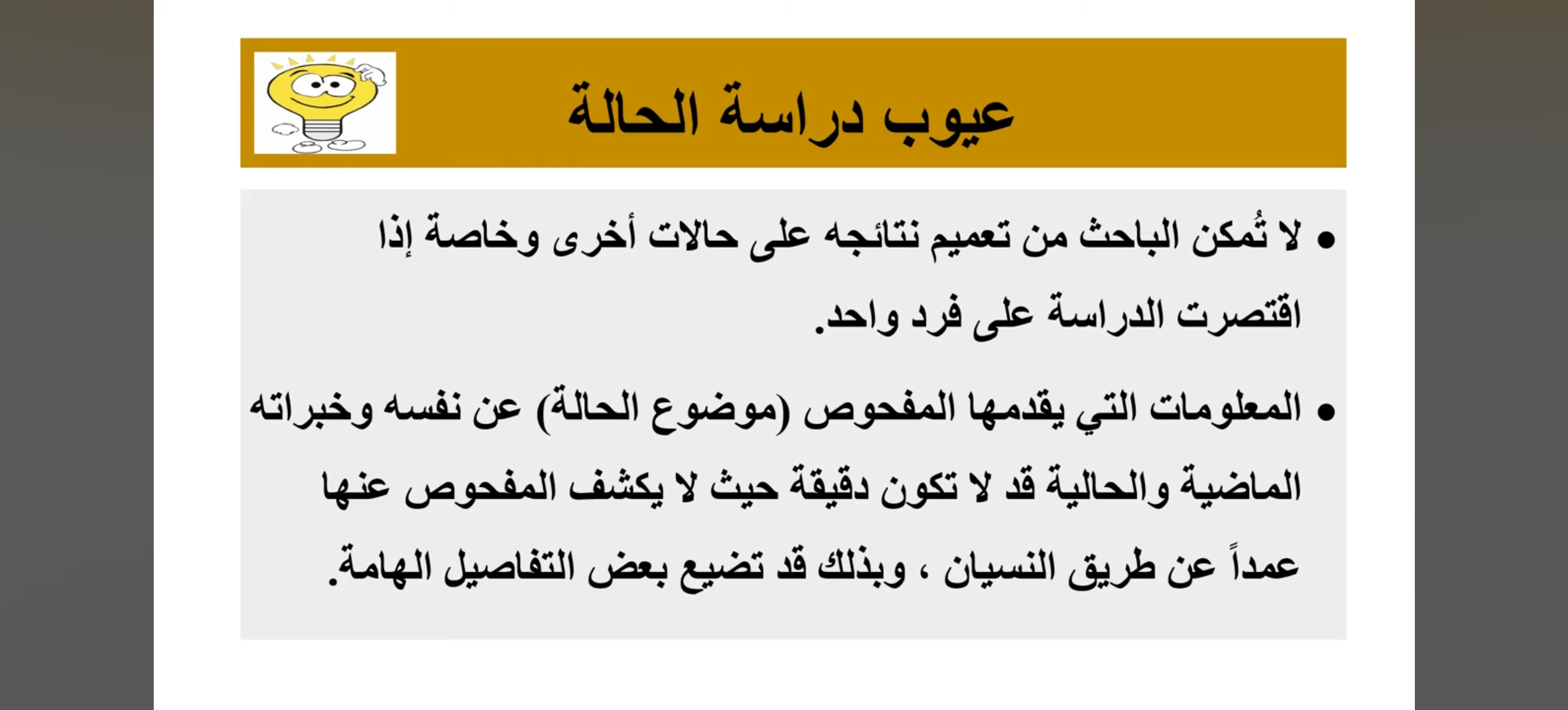 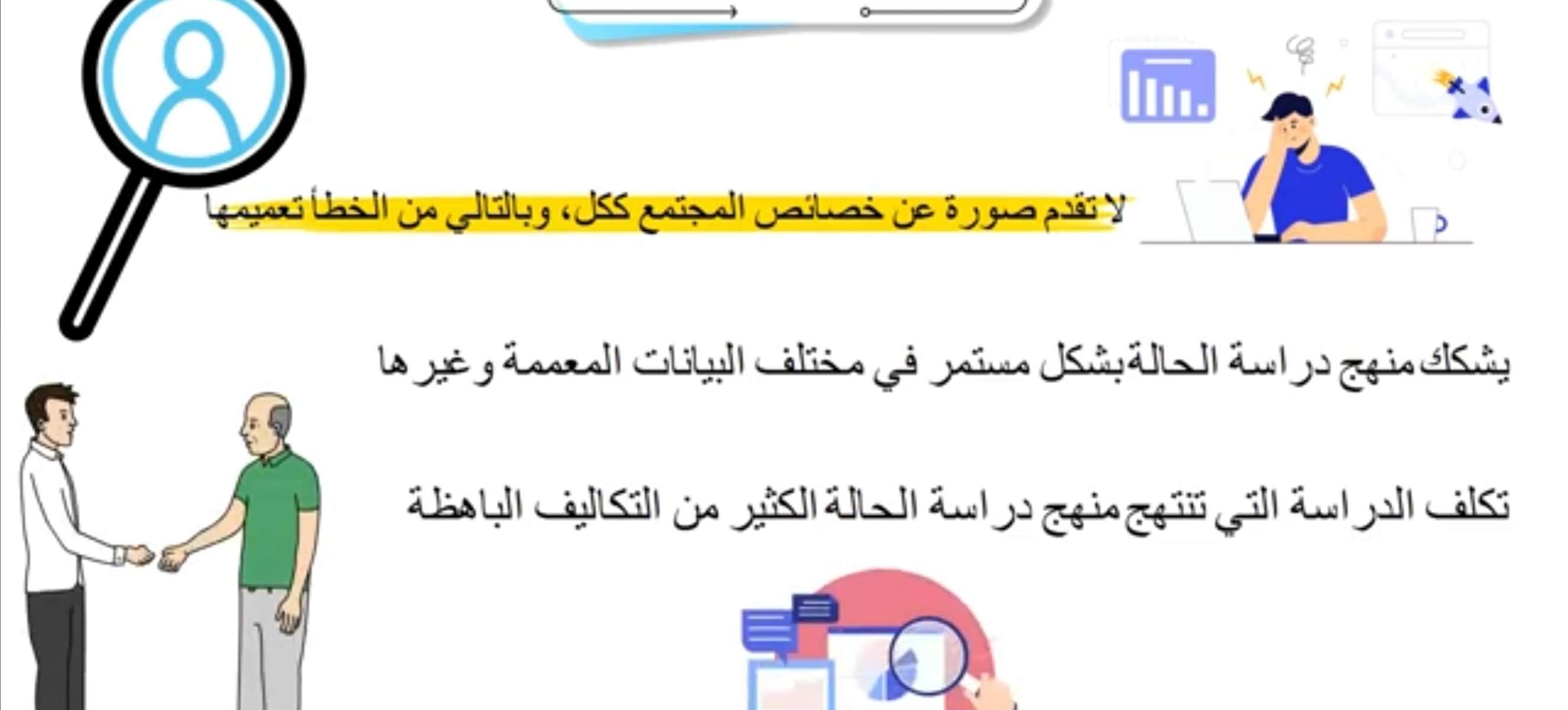 ما هي الفروق بين دراسة الحالة وبحوث أخرى في التربية الرياضية؟ 
 تختلف دراسة الحالة عن أنواع أخرى من البحوث في التربية الرياضية في عدة جوانب رئيسية:
الغرض والأهداف:
دراسة الحالة: تهدف إلى استكشاف حالة معينة بعمق، سواء كانت فردًا، مجموعة، أو برنامج رياضي، لفهم تفاصيلها وسياقاتها. يتم التركيز على كيف ولماذا تحدث الظواهر.
البحوث الأخرى: قد تهدف إلى تقييم تأثير برامج معينة، قياس المتغيرات، أو اختبار فرضيات معينة من خلال مناهج كمية أو نوعية.
المنهجية:
دراسة الحالة: تستخدم مجموعة متنوعة من الأساليب لجمع البيانات مثل الملاحظة، المقابلات، تحليل الوثائق، وغيرها. يتم التركيز على تحليل نوعي معمق.
البحوث الأخرى: يمكن أن تعتمد على مناهج كمية مثل التجارب، الاستطلاعات، أو الدراسات الطولية، حيث يتم جمع البيانات بشكل قياسي وتحليلها إحصائيًا.
المدى:
دراسة الحالة: تركز على حالة واحدة أو عدد قليل من الحالات، مما يسمح بالتفصيل والعمق في التحليل.
البحوث الأخرى: يمكن أن تشمل عينات أكبر أو تجمعات واسعة من البيانات، مما يسهل تعميم النتائج.
البيانات:
دراسة الحالة: تجمع بيانات نوعية تتعلق بالتجارب ووجهات النظر، مما يوفر فهماً عميقاً للعوامل المؤثرة.
البحوث الأخرى: غالباً ما تجمع بيانات كمية، حيث تركز على قياس المتغيرات وتحليل العلاقات.
النتائج والتطبيقات:
دراسة الحالة: تقدم رؤى ملموسة ومعرفة عملية يمكن استخدامها لتطوير ممارسات جديدة أو تحسين تجارب محددة.
البحوث الأخرى: غالباً ما تسعى لتقديم نتائج يمكن تعميمها وتطبيقها على نطاق واسع في التربية الرياضية.
زمانية البحث:
دراسة الحالة: قد تركز على فترة زمنية معينة أو حدث محدد وتعطي صورة واضحة حول ذلك.
البحوث الأخرى: قد تكون دراسات طولية تتابع البيانات على مدى فترة طويلة.
بشكل عام، يمكن اعتبار دراسة الحالة أداة مهمة لفهم السياقات الفردية والعميقة في التربية الرياضية، بينما تركز البحوث الأخرى على تحقيق نتائج أكثر تعميمًا.
دراسة الحالة في التربية الرياضية هي منهجية بحثية تُستخدم لفهم عميق لموضوع أو حالة معينة في مجال التربية البدنية والرياضية. يُمكن أن تتناول هذه الدراسات مواضيع متنوعة، مثل:

تقييم الأداء الرياضي: تحليل حالة رياضي معين لتحديد نقاط القوة والضعف في أدائه وكيفية تحسينه من خلال برامج تدريبية مخصصة.

تأثير البرامج التعليمية: دراسة أثر منهج معين في التربية الرياضية على تحصيل الطلاب وصحتهم البدنية.

الإصابات الرياضية: بحث في حالة إصابة رياضية معينة، أسبابها، وطرق العلاج والتأهيل.

دور الأنشطة الرياضية في التنشئة الاجتماعية: دراسة كيف يمكن للأنشطة الرياضية أن تعزز من المهارات الاجتماعية والتعاون بين الأفراد.